Rozmery pre rolety na čelné okná (v centimetroch)
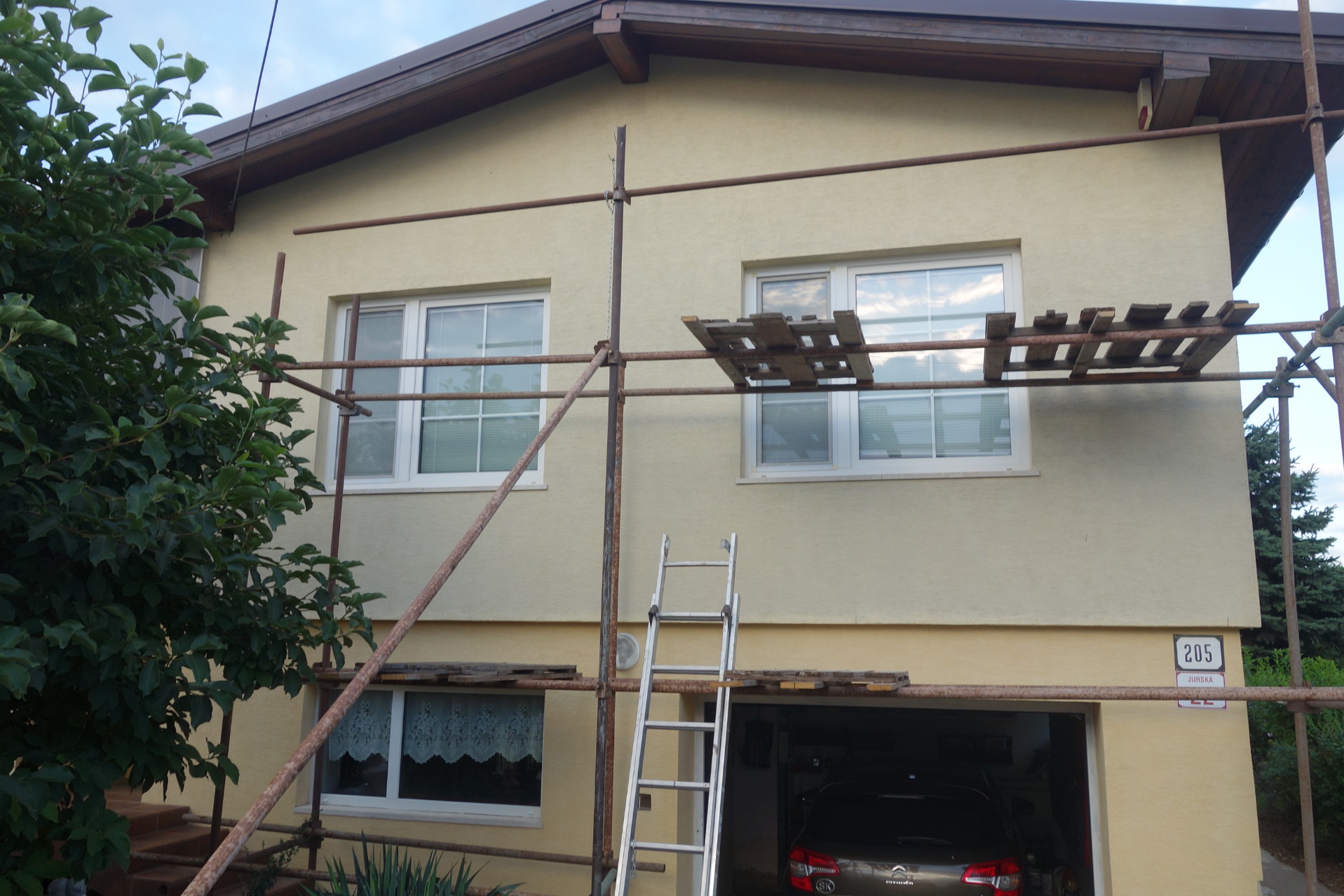 2
1
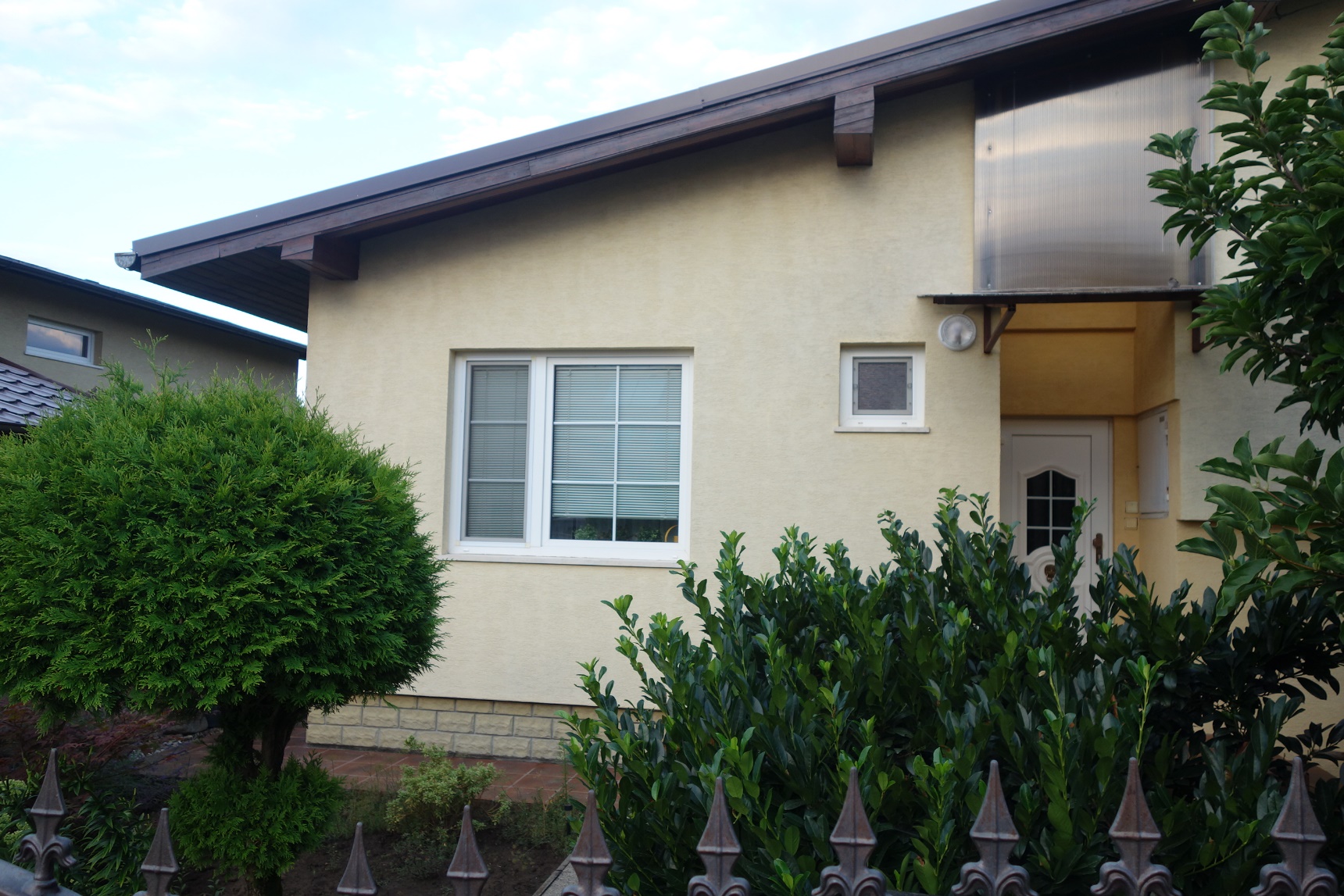 3